CS344: Introduction to Artificial Intelligence(associated lab: CS386)
Pushpak BhattacharyyaCSE Dept., IIT Bombay 
Lecture 12, 13: Sequence Labeling using HMM- POS tagging; Baum Welch
1st Feb, 2011
POS tagging sits between Morphology and Parsing
Semantics Extraction
Parsing: Syntactic Processing
Rules and
Resources
POS tagging
Morphological Processing
MorphPOS->Parse
Because of this sequence, at the level of POS tagging the only information available is the word, its constituents, its properties and its neighbouring words and their properties
W0
W1
W2
…
Wi
Wi+1
Wn-1
Wn
Word of interest
Cannot assume parsing and semantic processing
Parsing identifies long distance dependencies
Needs POS tagging which must finish earlier
Semantic processing needs parsing and POS tagging
Example
Vaha ladakaa so rahaa hai
(that boy is sleeping)
Vaha cricket khel rahaa hai
(he plays cricket)
The fact that “vaha” is demonstrative in the first sentence and pronoun in the second sentence, needs deeper levels of information
“vaha cricket” is not that simple!
Vaha cricket jisme bhrastaachaar ho, hame nahii chaahiye
(that cricket which has corruption in it is not acceptable to us)
Here “vaha” is demonstrative
Needs deeper level of processing
Syntactic processing also cannot be assumed
raam kaa yaha baar baar shyaam kaa ghar binaa bataaye JAANAA  mujhe bilkul pasand nahii haai
(I do not at all like the fact that Ram goes to Shyam's house repeatedly      without informing (anybody))
"Ram-GENITIVE this again and again Shyam-GENITIVE house any not saying GOING I-dative at all like not VCOP“
JAANAA can be VINF (verb infinitive) or VN (verb nominal, i.e., gerundial)
Syntactic processing also cannot be assumed (cntd.)
raam kaa yaha baar baar shyaam kaa ghar binaa bataaye JAANAA  mujhe bilkul pasand nahii haai
The correct clue for disambiguation here is 'raam kaa',  and this word group is far apart
One needs to determine the structure of intervening constituents
This needs parsing which in turn needs correct tags
Thus there is a circularity which can be broken only by retaining ONE of VINF and VN.
Fundamental principle of POS tagset design
IN THE TAGSET DO NOT HAVE TAGS THAT ARE POTENTIAL COMPETITORS AND TIE BETWEEN WHICH CAN BE BROKEN ONLY BY NLP PROCESSES COMING AFTER THE PARTICULAR TAGGING TASK.
Computation of POS tags
Process
List all possible tag for each word in sentence.
Choose best suitable tag sequence.
Example
”People jump high”.
People : Noun/Verb
jump : Noun/Verb
high : Noun/Adjective
We can start with probabilities.
Generative Model
^_^
People_N
Jump_V
High_R
._.
Lexical 
Probabilities
^
N
N
N
.
V
V
V
Bigram
Probabilities
R
R
R
This model is called Generative model. 
Here words are observed from tags as states.
This is similar to HMM.
Example of Calculation from Actual Data
Corpus
^ Ram got many NLP books. He found them all very interesting.
Pos Tagged
^ N V A N N . N V N A R A .
Recording numbers (bigram assumption)
^ Ram got many NLP books. He found them all very interesting.
	Pos Tagged
^ N V A N N . N V N A R A .
Probabilities
^ Ram got many NLP books. He found them all very interesting.
	Pos Tagged
^ N V A N N . N V N A R A .
To find
T* = argmax (P(T) P(W/T))‏
P(T).P(W/T) = Π P( ti / ti-1 ).P(wi /ti)‏
                                     i=1n+1

P( ti / ti-1 ) : Bigram probability

P(wi /ti): Lexical probability

Note: P(wi/ti)=1 for i=0 (^, sentence beginner)) and i=(n+1) (., fullstop)
Bigram probabilities
Lexical Probability
Some notable text corpora of English
American National Corpus
Bank of English
British National Corpus
Corpus Juris Secundum
Corpus of Contemporary American English (COCA) 400+ million words, 1990-present. Freely searchable online.
Brown Corpus, forming part of the "Brown Family" of corpora, together with LOB, Frown and F-LOB.
International Corpus of English
Oxford English Corpus
Scottish Corpus of Texts & Speech
Accuracy measurement in POS tagging
Standard Bar chart: Per Part of Speech Accuracy
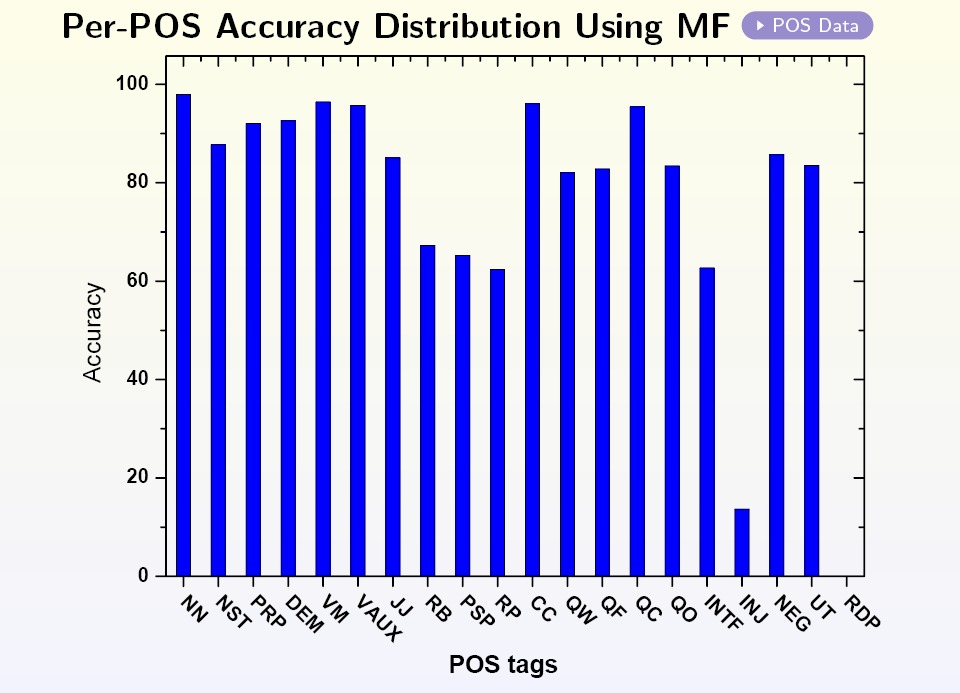 Standard Data: Confusion Matrix
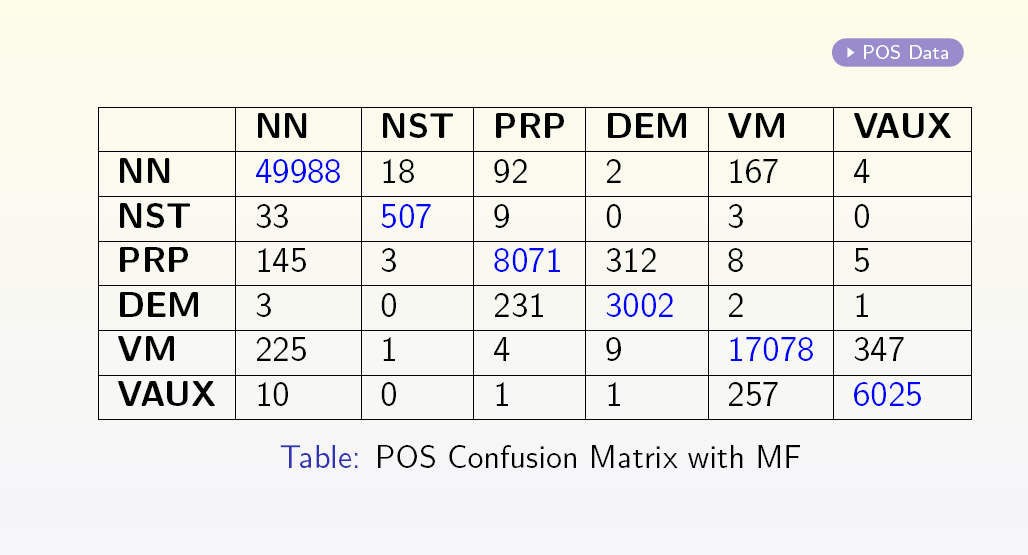 How to check quality of tagging (P, R, F)
Three parameters
Precision P = |A ^ O|/|O|

Recall R = |A ^ O| / |A|

F-score = 2PR/(P+R)
Harmonic mean
Obtained(O)
Actual(A)
A ^ O
Relation between P & R
P is inversely related to R (unless additional knowledge is given)
Precision P
Recall R
Ambiguity problem in POS Tagging
To go – jaana – VNF (infinite verb)
Going – jaana – VN  (Gerundial verb)
In general, their POS disambiguation is impossible.
Counting the probability
Context clues
Current word
Model
Look Before
Look Ahead
Generative
Discriminative
HMM
CRF
MEMM
Assignment on
Part of British National Corpus
We will also make available Hindi and Marathi POS tag corpus
Syncretism – Advantage of Hindi over English
Example:
For English: “will go”: both will and go may be noun or verb
For Indic languages: jaaunga                                    word suffixes decides the tag

Marathi and Dravidian language have more word information
Concept of categorials
<category> → <category>alnoun → nominaladjective → adjectivalverb → verbaladverb → adverbial 
 
Def: An entity that behaves like a <category>
 
{The boy} plays football
{The boy from Delhi} plays football
 
The part of the sentence in braces is nominal clause

These can be found using substitution test in linguistics
Distinguishing may be tricky - major cause of accuracy drop
HMM Training
Baum Welch or Forward Backward Algorithm
Key Intuition
a
a
b
a
q
r
a
b
b
b
Given: 		Training sequence
Initialization: 	Probability values
Compute:	Pr (state seq | training seq)
			get expected count of transition
			compute rule probabilities	
Approach:	Initialize the probabilities and recompute them… 			EM like approach
Baum-Welch algorithm: counts
a, b
a,b
r
q
a,b
a,b
String = abb aaa bbb aaa

Sequence of states with respect to input symbols
o/p seq
State seq
Calculating probabilities from table
							Table of counts






T=#states
A=#alphabet symbols	
Now if we have a non-deterministic transitions then multiple state seq possible for the given o/p seq (ref. to previous slide’s feature). Our aim is to find expected count through this.
Interplay Between Two Equations
wk
No. of times the transitions sisj occurs in the string
Illustration
a:0.67
b:0.17
q
r
a:0.16
b:1.0
Actual (Desired) HMM
a:0.04
b:0.48
q
r
a:0.48
b:1.0
Initial guess
One run of Baum-Welch algorithm: string ababb
State sequences
*      ε is considered as starting and ending symbol of the input sequence string.
Through multiple iterations the probability values will converge.
Computational part (1/2)
w0          w1          w2               wk                                wn-1          wn
S0    S1   S1  … Si   Sj …   Sn-1   Sn   Sn+1
Computational part (2/2)
w0          w1          w2               wk                                wn-1            wn
S0    S1   S1  … Si   Sj …   Sn-1   Sn   Sn+1
Discussions
1. Symmetry breaking: 
	Example: Symmetry leads to no change in initial values 





2 Struck in Local maxima
3. Label  bias problem 
	Probabilities have to sum to 1.
	Values can rise at the cost of fall of values for others.
a:0.5
b:0.25
a:0.25
s
s
s
s
s
s
b:1.0
a:0.5
a:0.5
b:0.5
a:1.0
b:0.5
a:0.25
b:0.5
b:0.5
Initialized
Desired